DA PROPOSIÇÃO À AMPLIAÇÃO DA EXPERIÊNCIA DE COLETA DE ÓLEO USADO DO PROJETO ÁGUA LIMPA
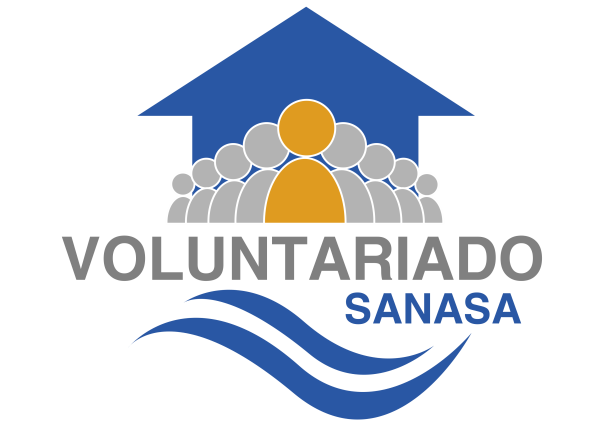 OS AUTORES
Leniter V. dos Anjos Sertório(1)
      Assistente social, mestre em Serviço Social pela Pontifícia Universidade Católica de São Paulo – PUCSP, assessora em Programas Sociais da Sanasa  e coordenadora do Grupo Gestor do Voluntariado.
Fernando Ribeiro Rossilho 
     Administrador de empresas, pós-graduado em Logística e Marketing. Assessor de Relações Institucionais da Presidência e membro do Grupo Gestor do Voluntariado.
Marilia Abdo Palhares Ensinas
      Bióloga especialista em Ecologia e Conservação pela Unimep. Assessora da Gerência de Meio Ambiente da Sanasa.
Cristiano Kubiszewaki 
     Agente Técnico em Saneamento no Setor Gestão de Resíduos. Gestor Ambiental, pós graduado em gerenciamento de resíduos.
O ÓLEO USADO EM COZINHAS
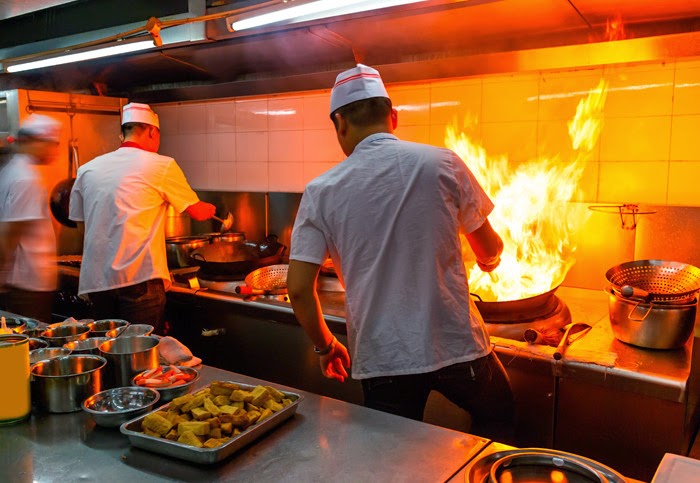 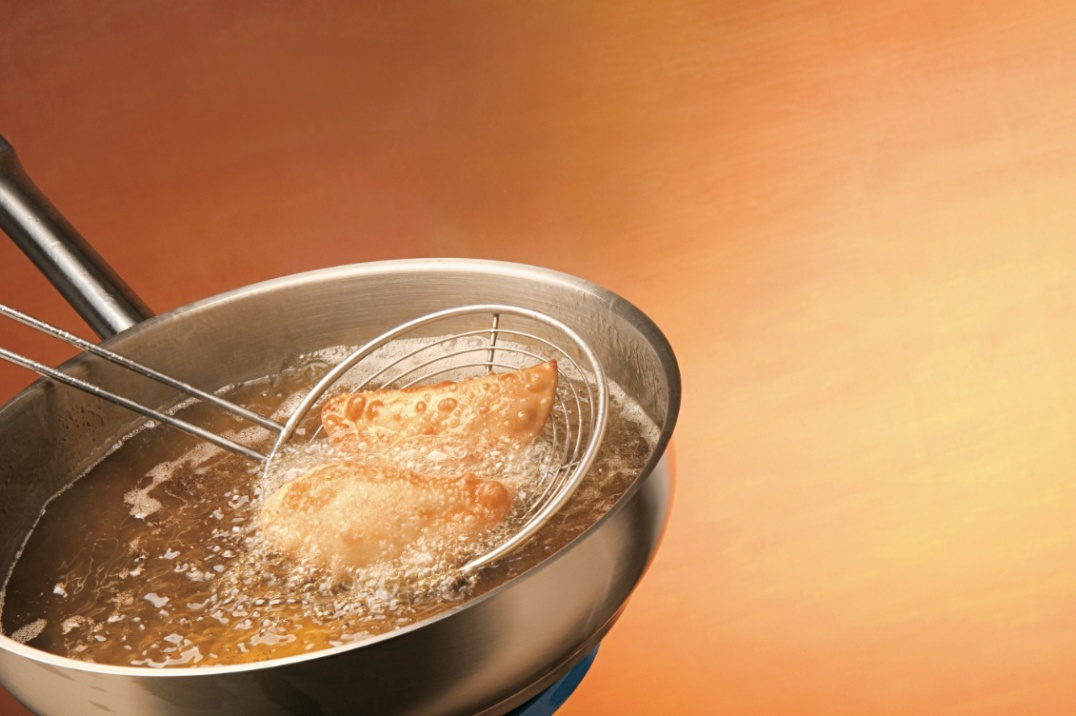 O DESCARTE INADEQUADO
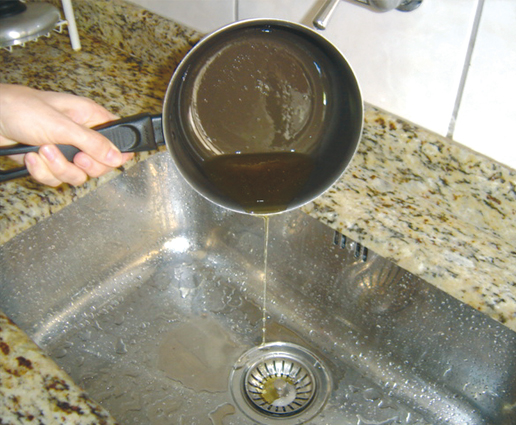 IMPACTO AMBIENTAL NA REDE DE ESGOTO
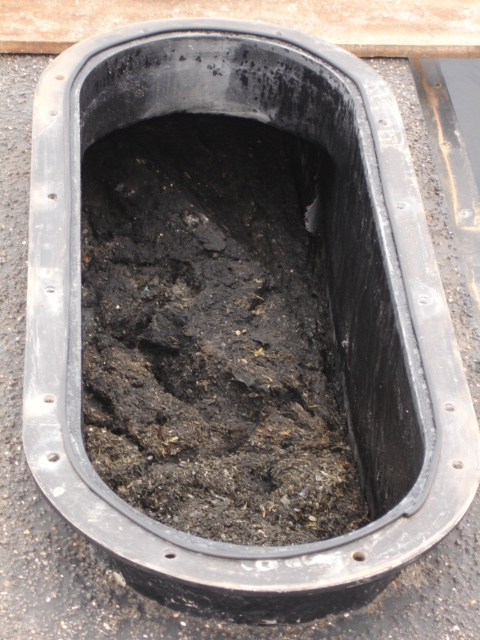 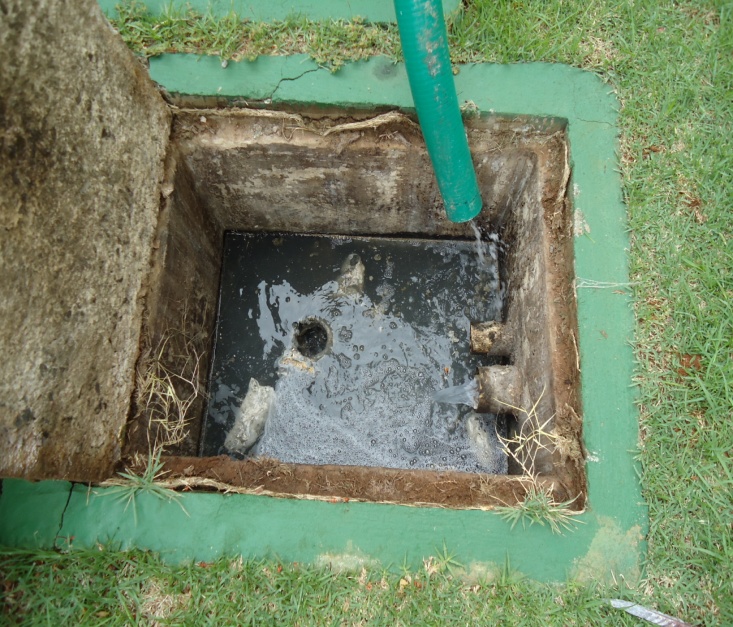 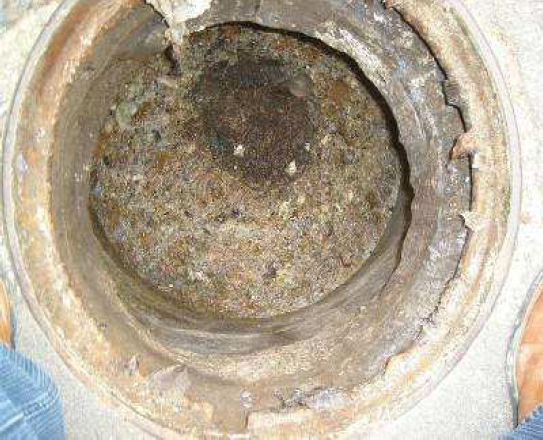 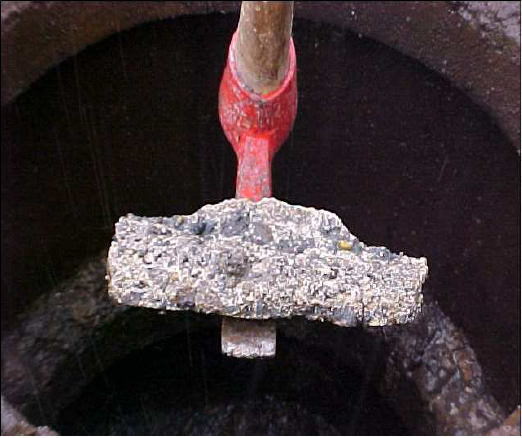 ONERA GASTOS COM TRATAMENTO
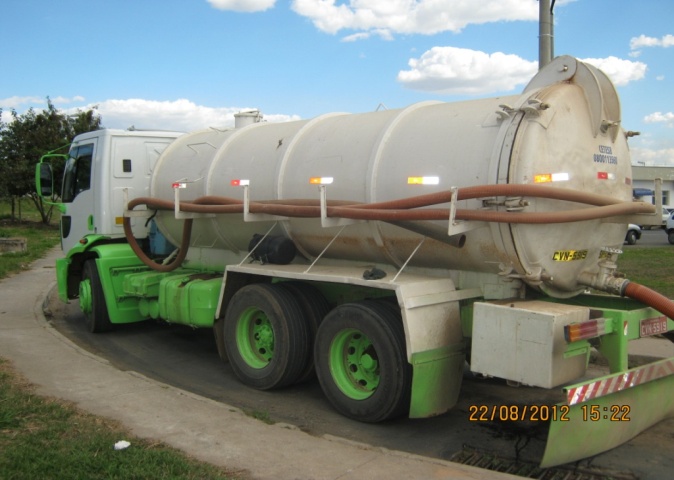 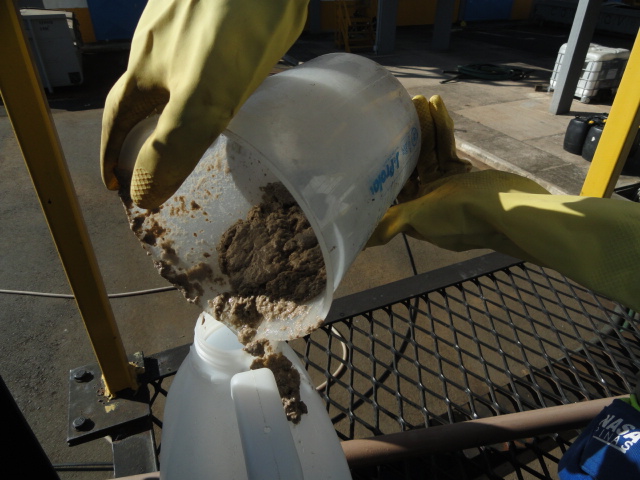 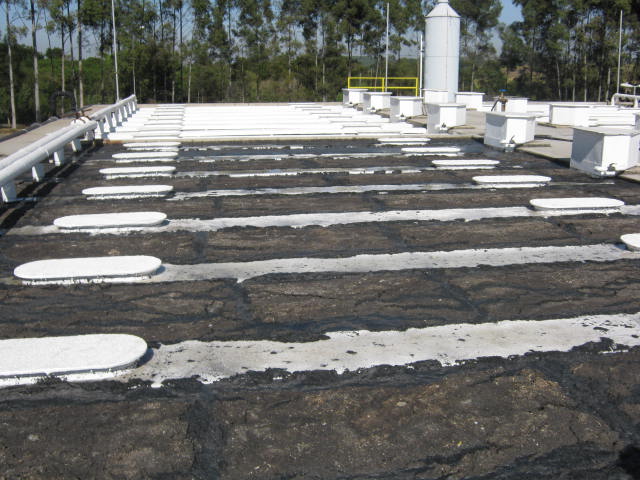 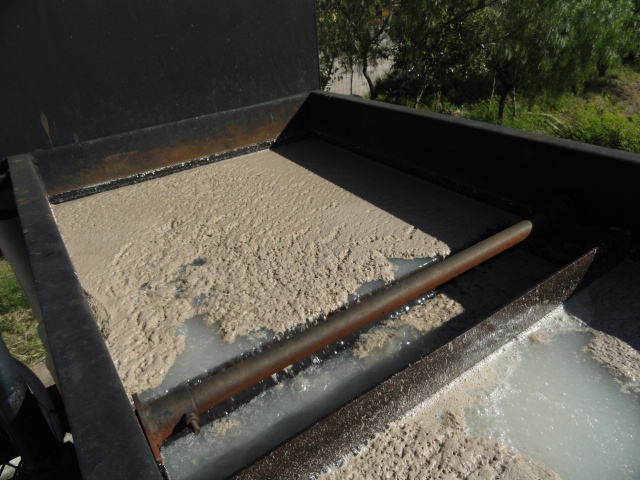 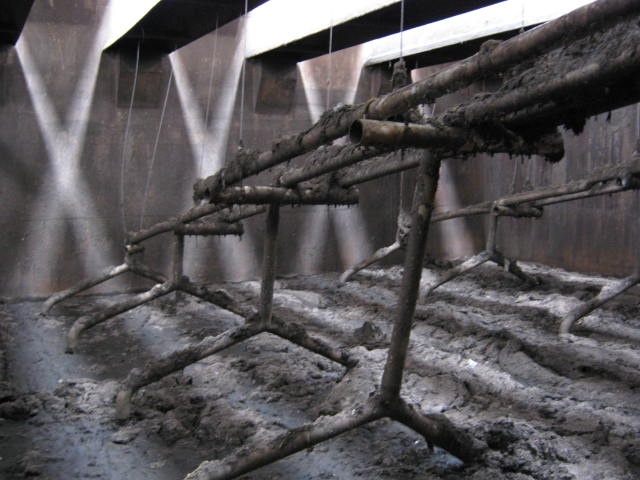 ALTERNATIVA: PROJETO ÁGUA LIMPA
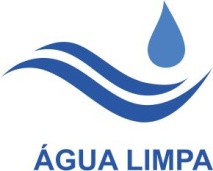 GESTÃO, ARTICULAÇÃO E CONTROLE DO PROJETO
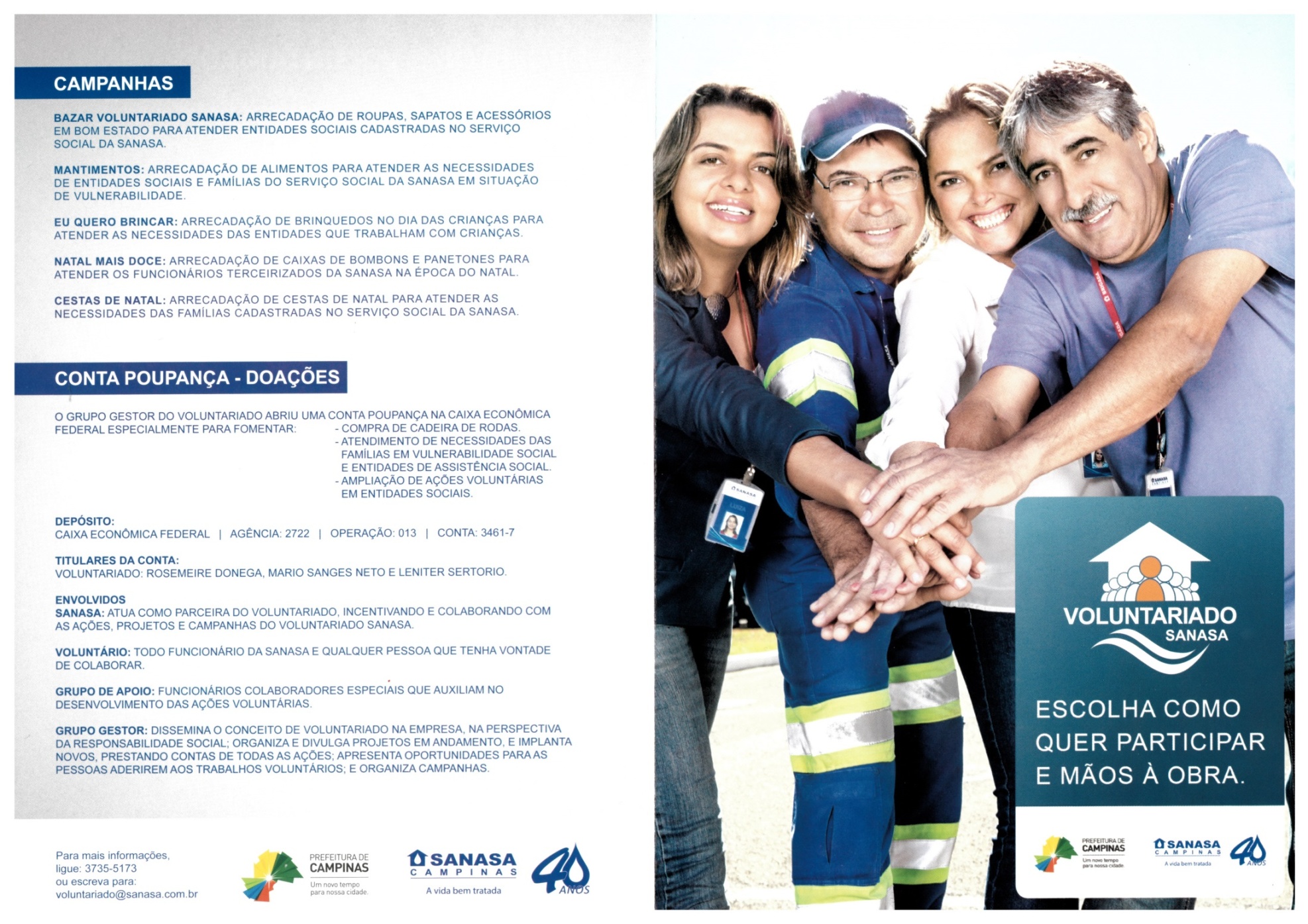 PROJETOS
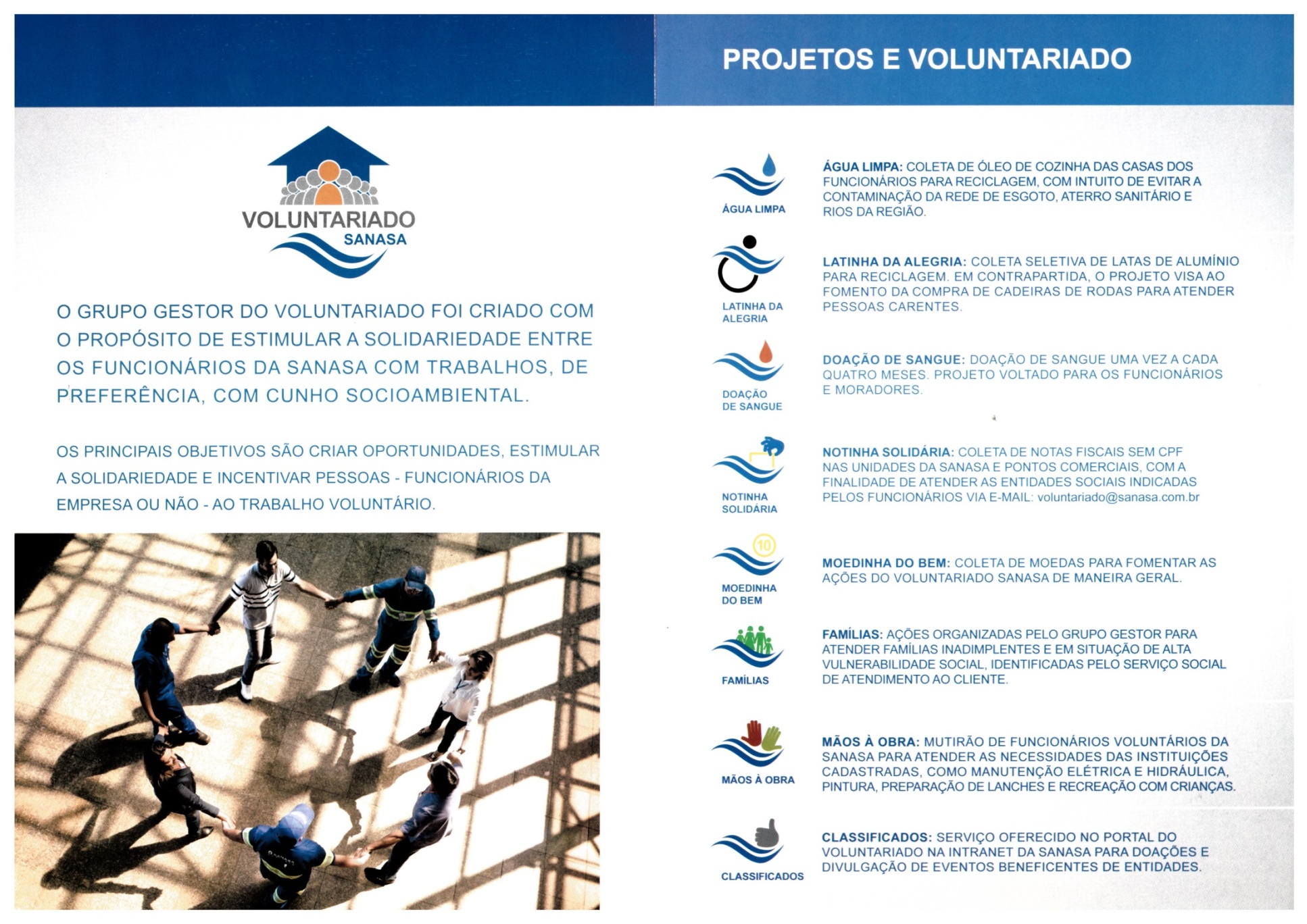 LANÇAMENTO DO PROJETO ÁGUA LIMPA
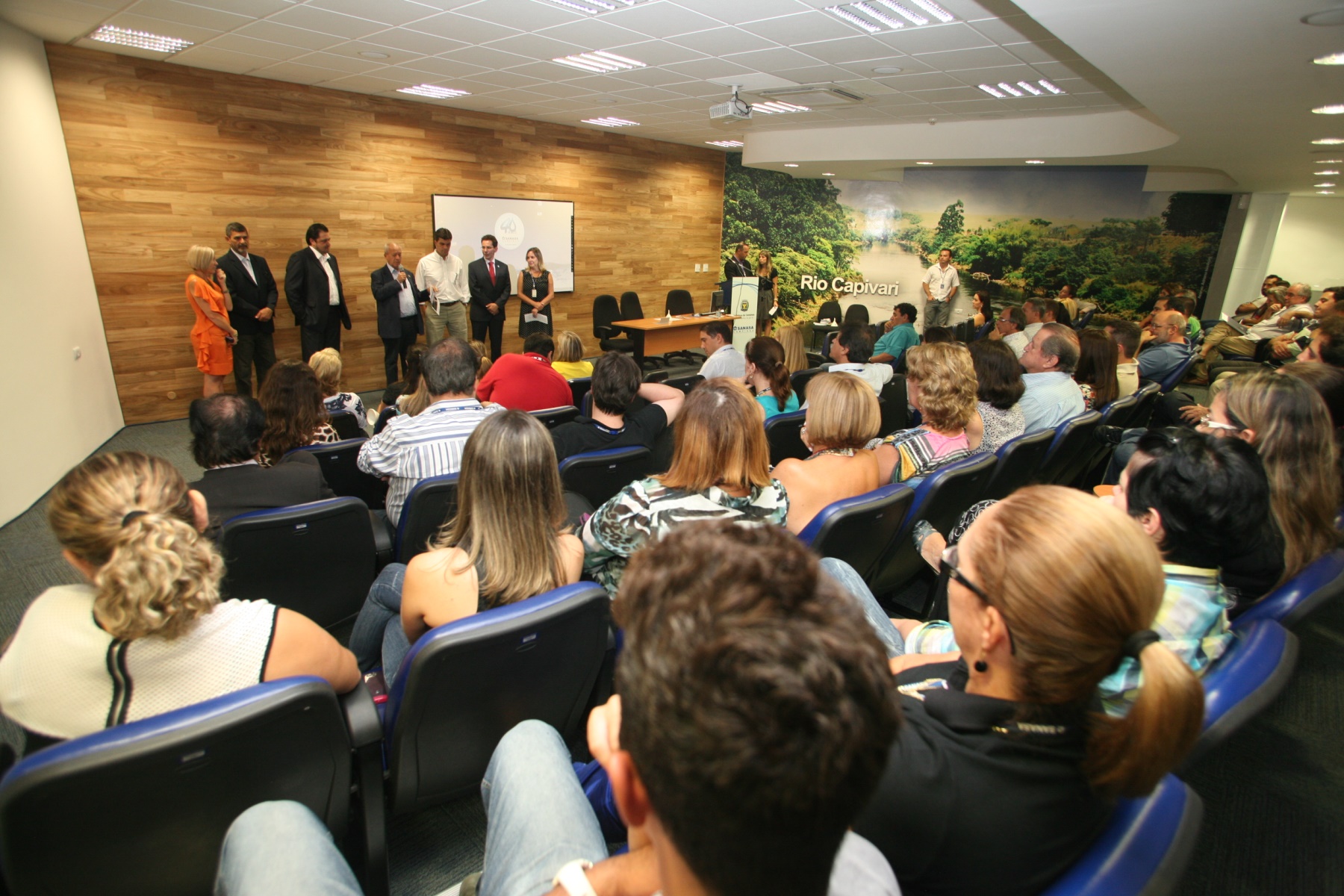 Dia Mundial da  Água – 22 de março de 2014
PROJETO ÁGUA LIMPA
TRIPÉ DA SUSTENTABILIDADE
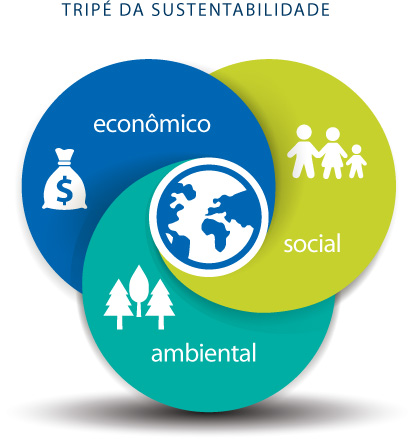 TRIPÉ DA SUSTENTENTABILIDADE
SOCIAL
AMBIENTAL
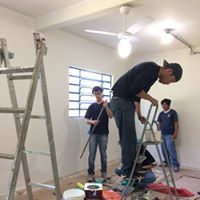 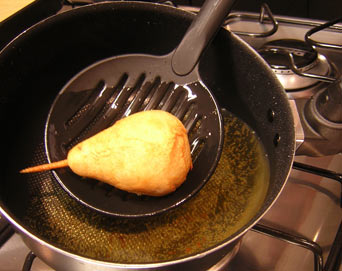 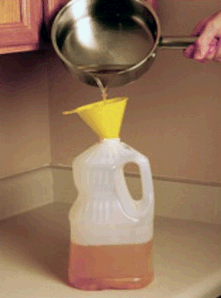 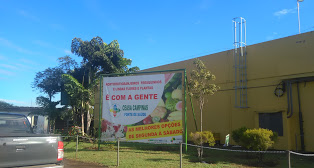 EMPRESAS PÚBLICAS
REFORMAS 
EM ENTIDADES
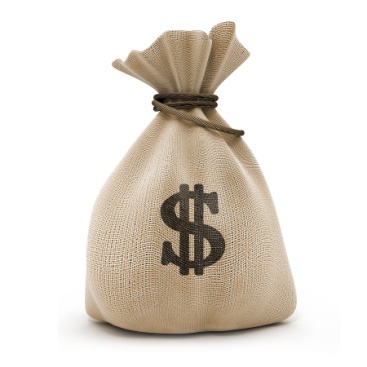 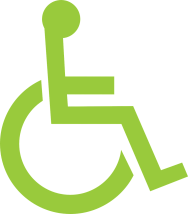 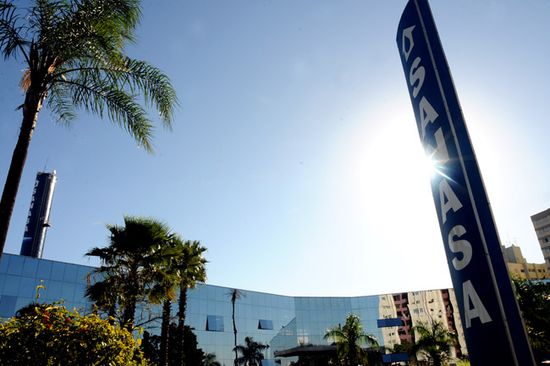 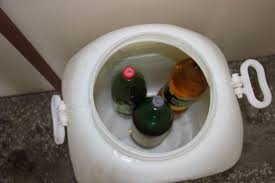 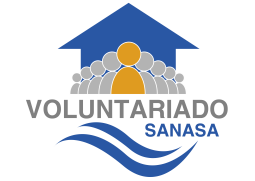 SANASA
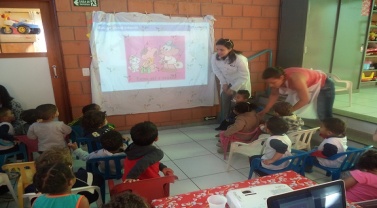 CADEIRA DE RODAS
ESPAÇOS COMUNITÁRIOS
ECONÔMICO
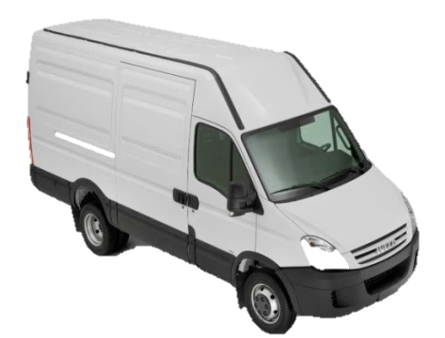 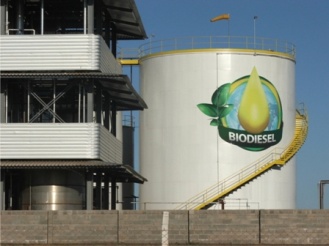 PARCERIA COM VOLUNTARIADO SANASA – CHAMAMENTO PÚBLICO
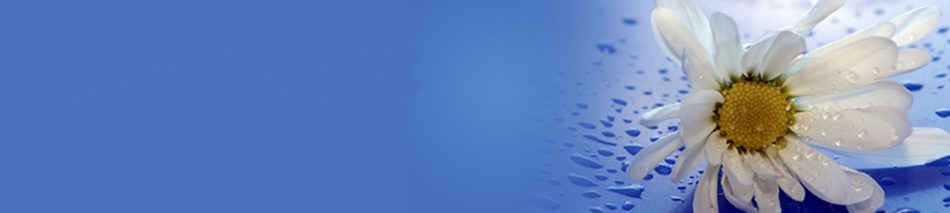 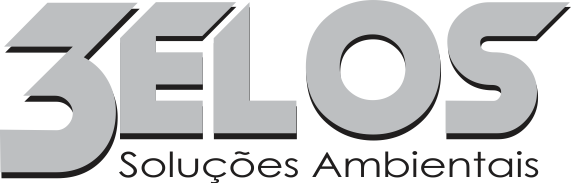 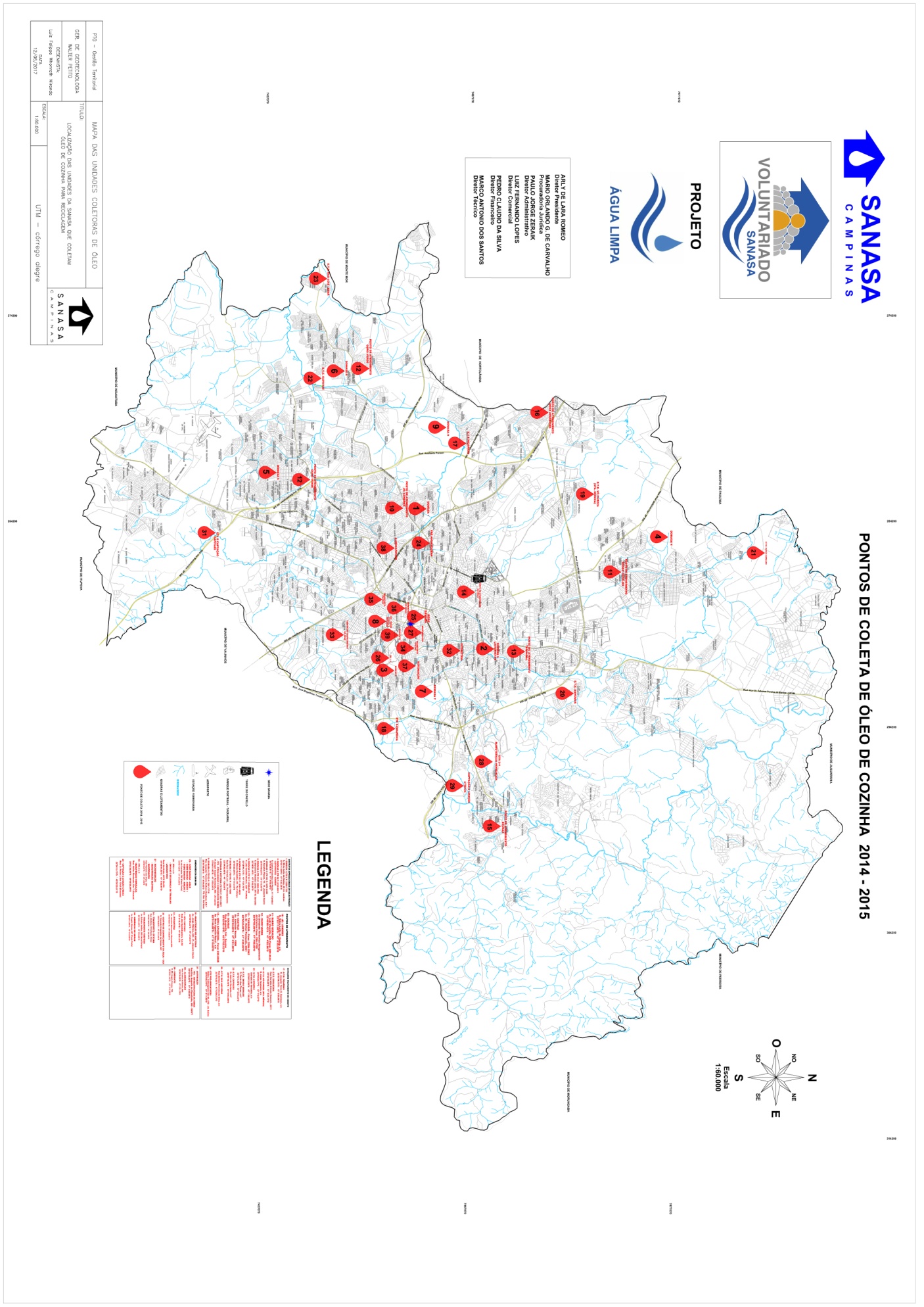 MAPEAMENTO INICIAL
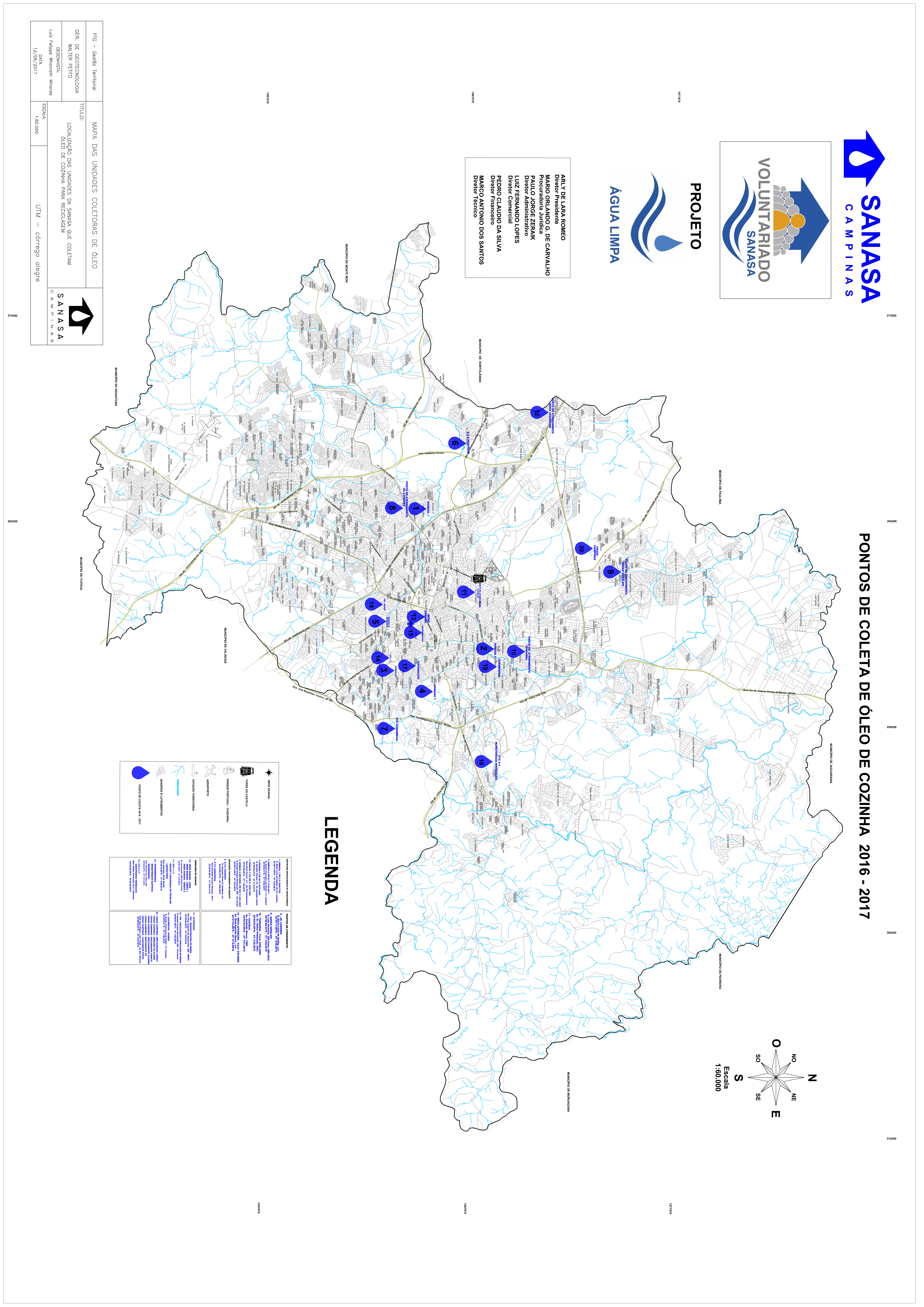 06
07
REORGANIZAÇÃO DA LOGÍSTICA
05
08
04
18 ENDEREÇOS
34 PONTOS DE COLETA EM POTENCIAL
17
03
09
02
18
01
10
14
11
12
13
15
16
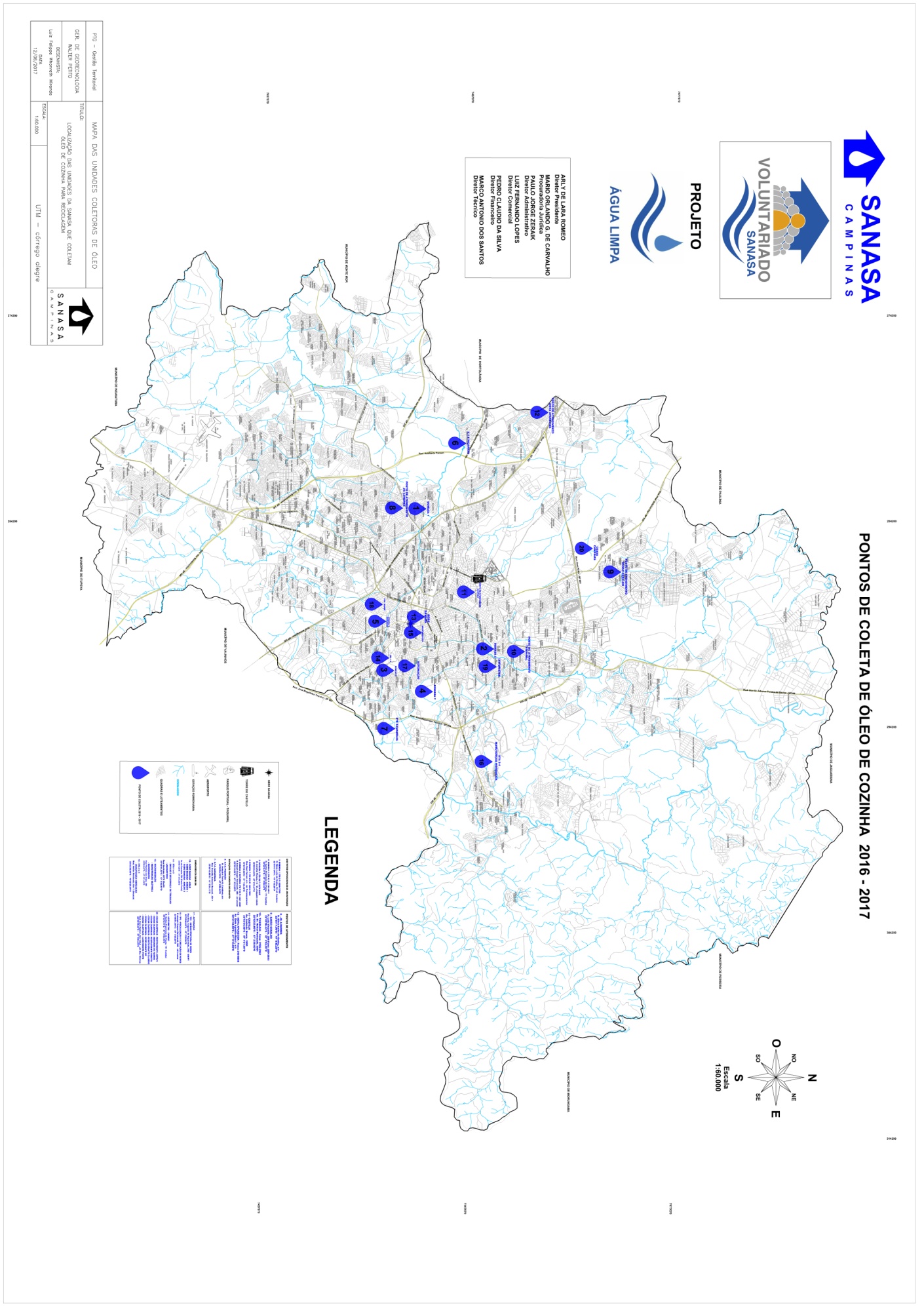 MAPEAMENTO REORGANIZADO
PONTOS DE COLETA À COMUNIDADE
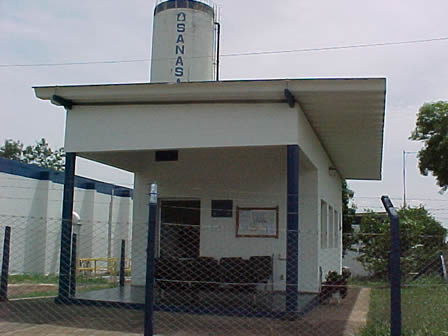 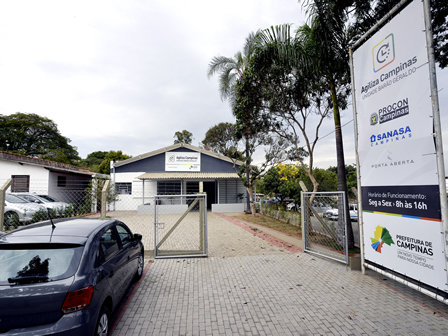 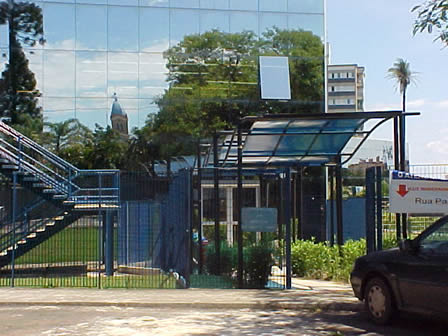 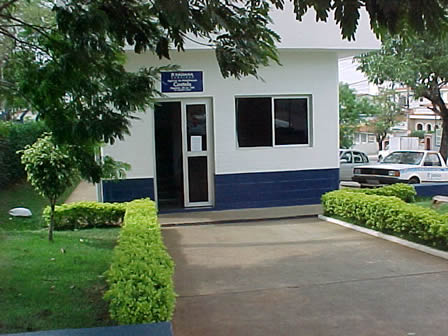 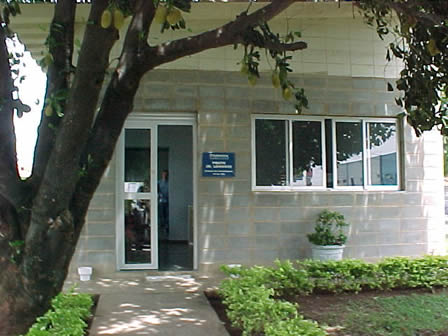 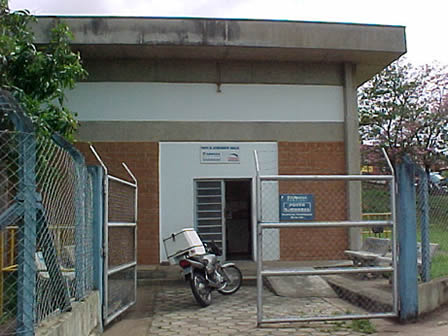 Nova Aparecida
Sede
Barão Geraldo
Castelo
Jd. Londres
Pq. Taquaral
AMPLIAÇÃO E DEMAIS PARCERIAS
1. Demais Agências de Atendimento
2. Empresas Municipais (Ceasa, IMA, Setec, Emdec, outras)
3. Escolas públicas e privadas
4. Unicamp
6. Serviços públicos da Assistência Social
7. Condomínios
8. Outros
COMUNICAÇÃO
MATERIAL DE COMUNICAÇÃO
CARTAZ - PONTOS DE COLETA
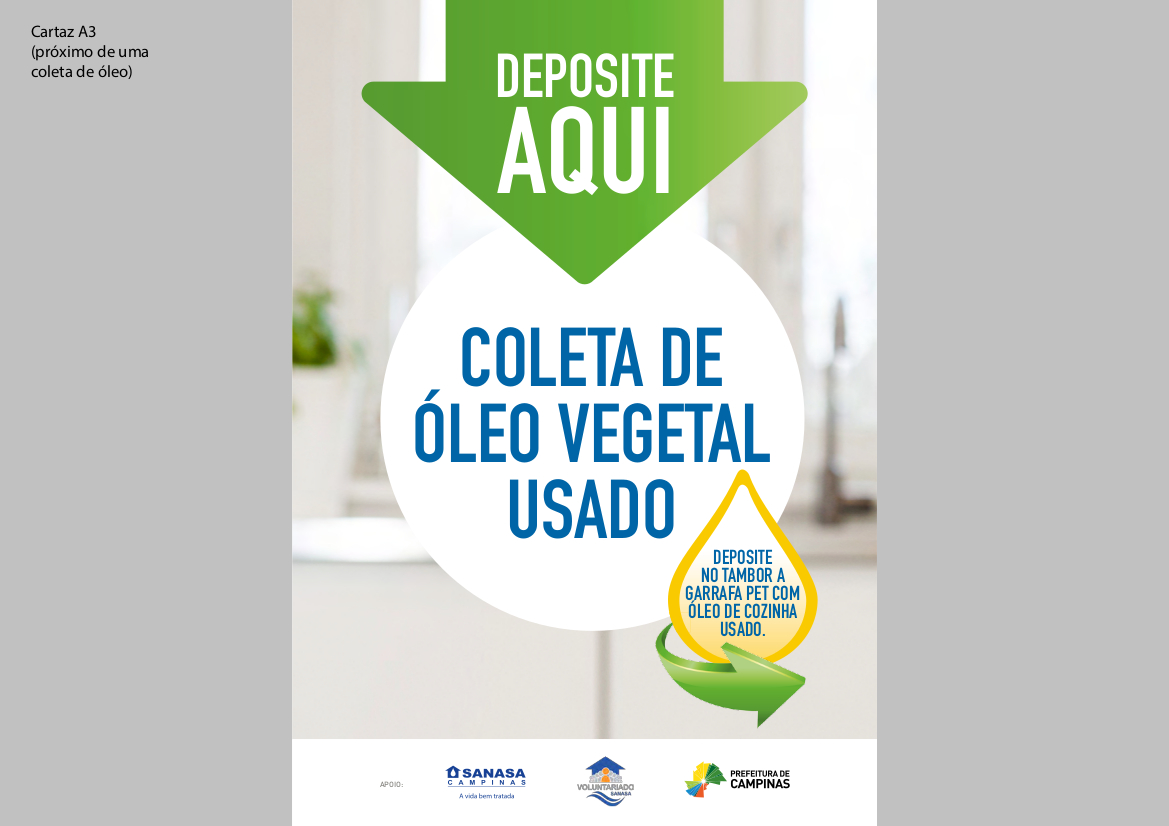 CARTAZ – CONSCIENTIZAÇÃO
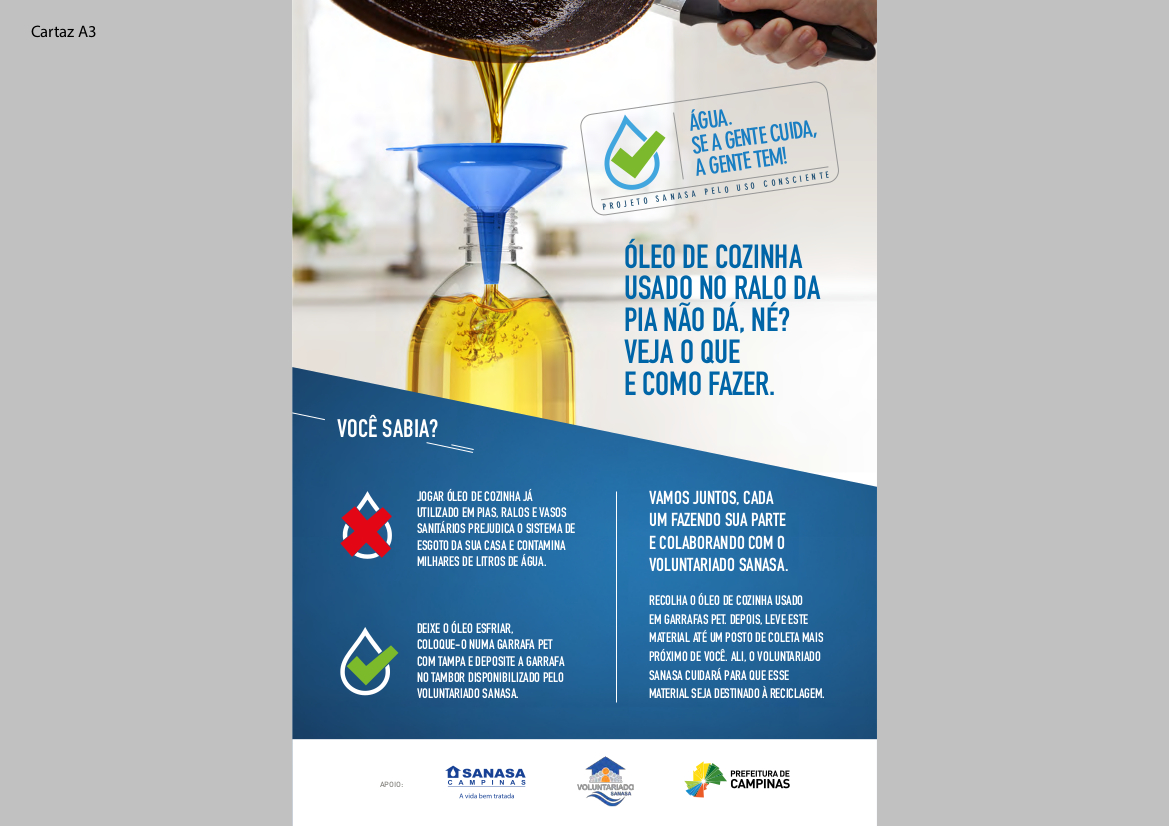 PANFLETO - CONSCIENTIZAÇÃO
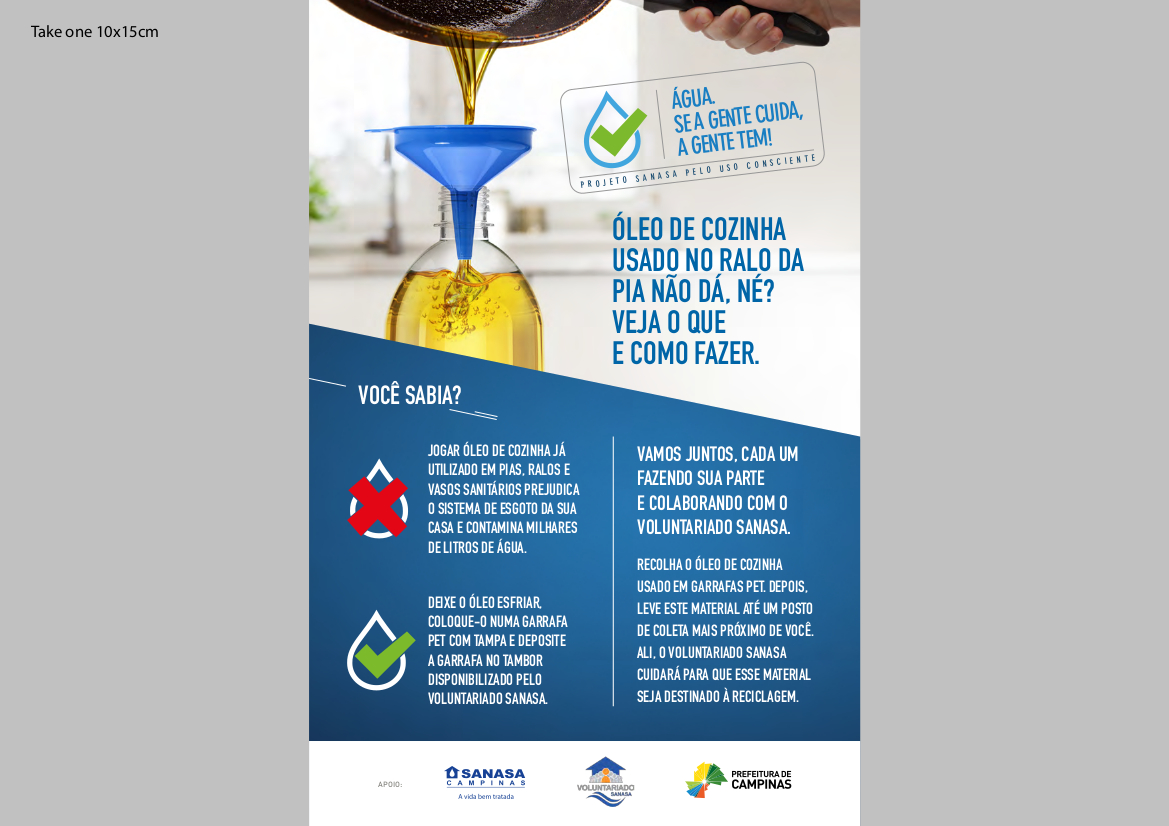 FAIXA - LUGARES PÚBLICOS
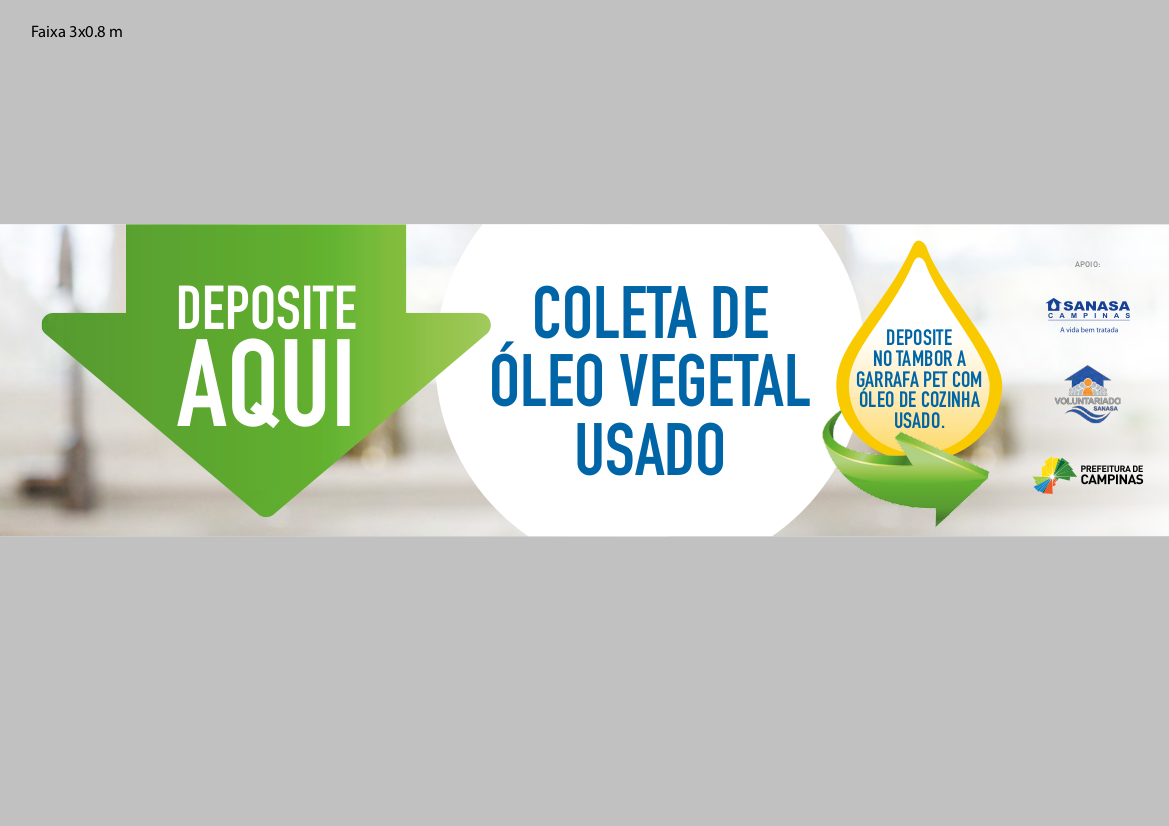 SENSIBILIZAÇÃO DOS FUNCIONÁRIOS
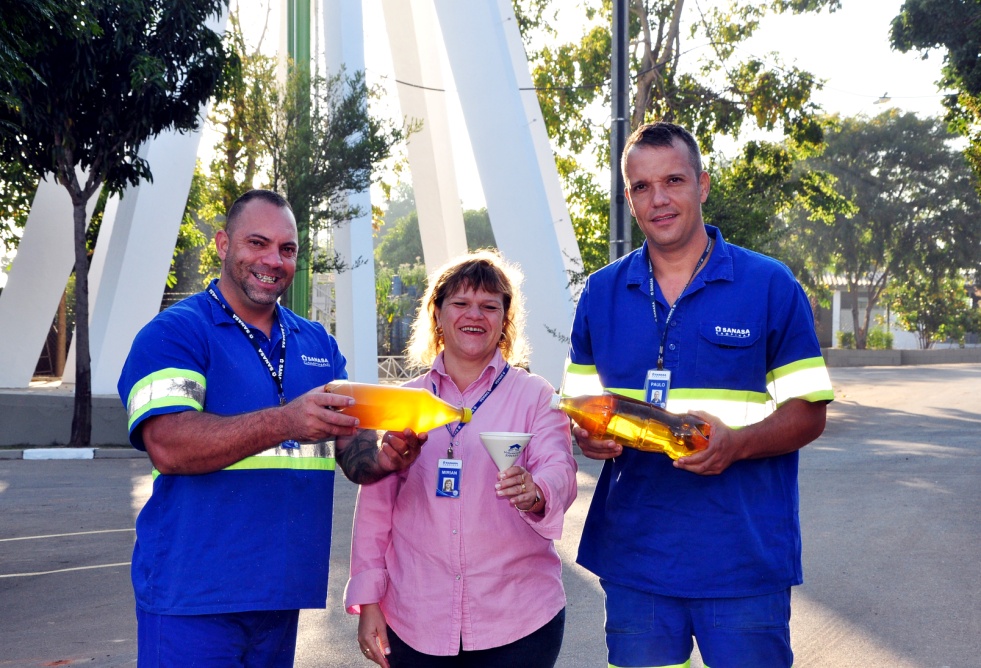 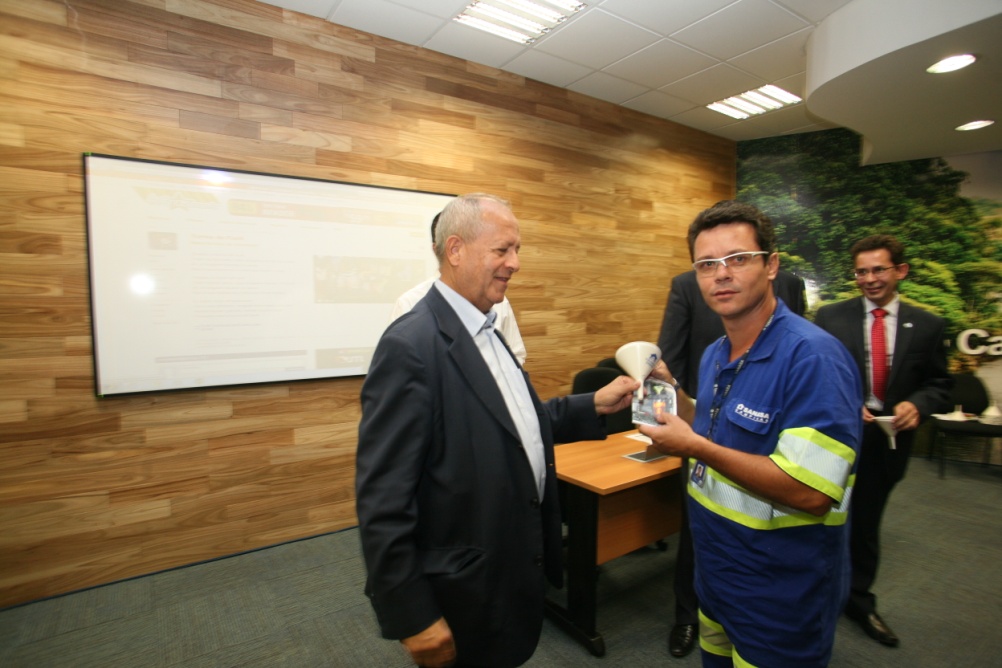 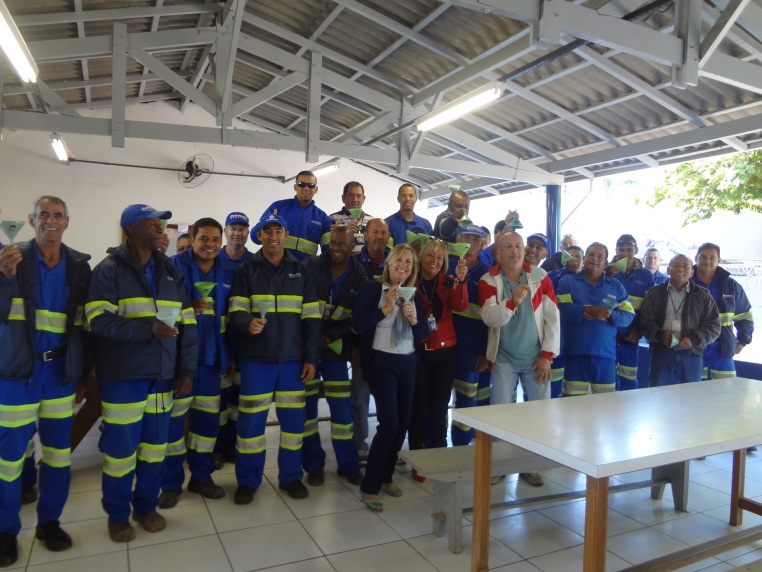 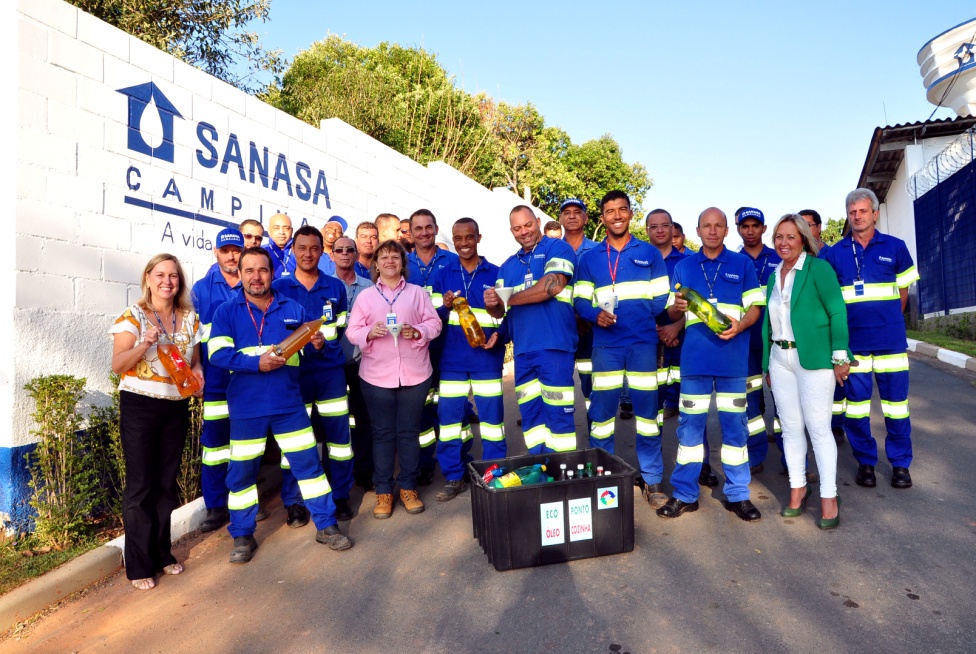 RESULTADOS
LITROS ARRECADADOS
RECEITA
RESULTADOS SOCIAIS
PROJETO MÃOS À OBRA
Reforma na Comunidade Sta. Maria Eufrásia
Reforma na Casa de Repouso Bom Pastor
Projeto de construção da sede do IRCAMP

AQUISIÇÃO DE CADEIRAS DE RODAS
7 compras e doadas
1 reformada
1 comprada para emprestar
DESTAQUES
REFORMA CASA BOM PASTOR
CADEIRA DE RODAS
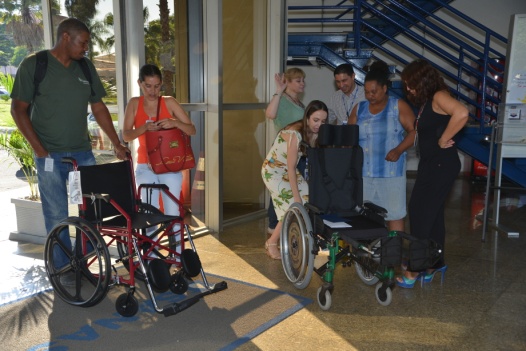 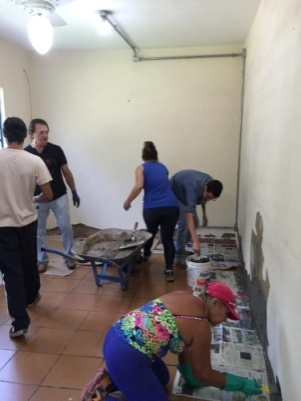 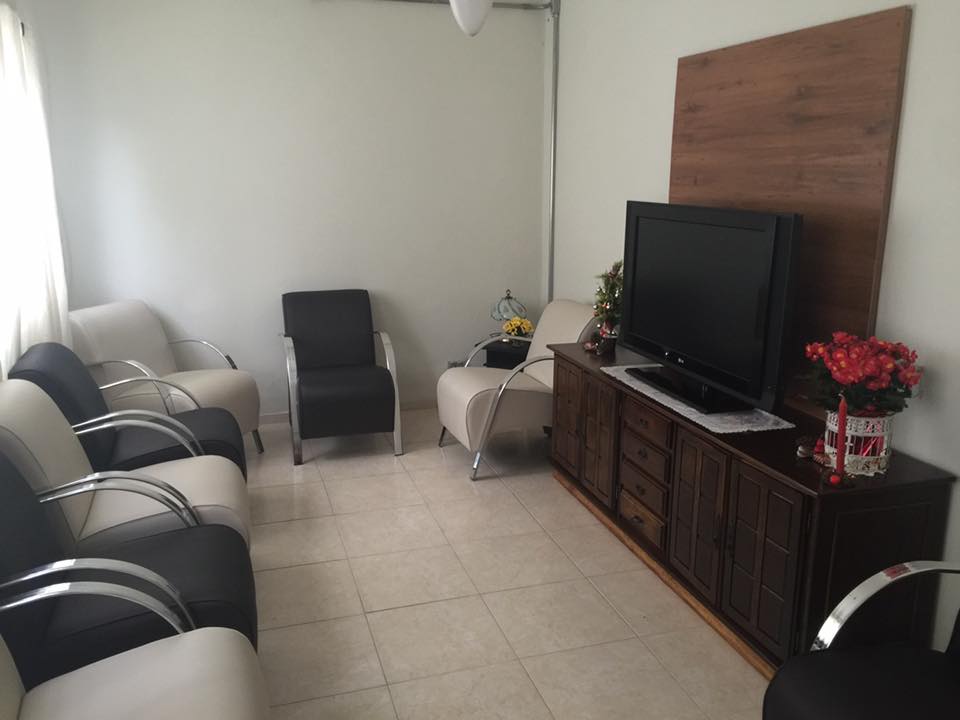 REFORMA  STA. MARIA EUFRASIA
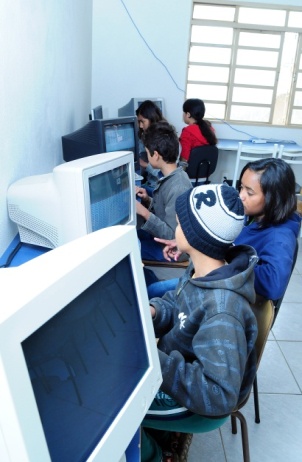 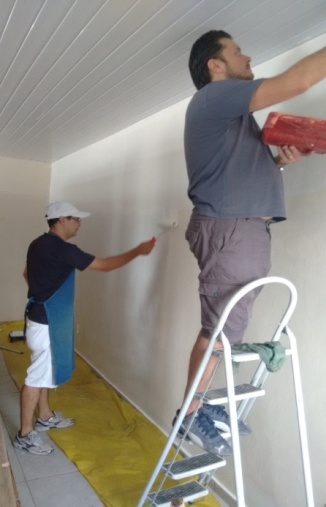 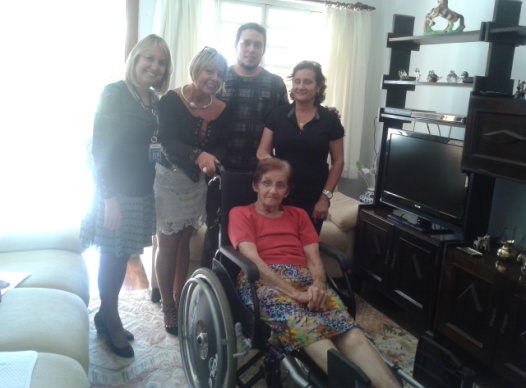 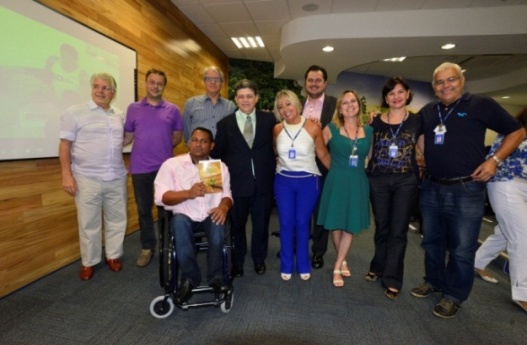 DESTAQUE – PLANTA DE CONSTRUÇÃO
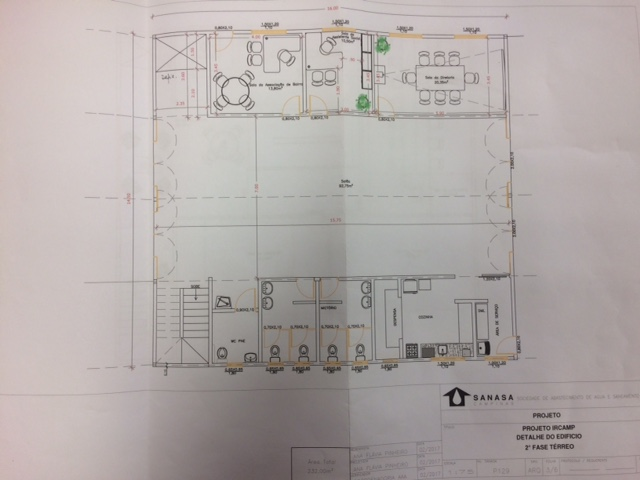 CONCLUSÃO
A SEMENTE GERMINOU

APRIMORAMENTOS

RESPONSABILIZAÇÃO, ENGAJAMENTO E SUSTENTABILIDADE
MENSAGEM
“O que vale na vida não é o ponto de partida e sim a caminhada. Caminhando e semeando, no fim terás o que colher."
Cora Coralina
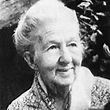 MAIS INFORMAÇÕES
www.sanasa.com.br

MENU RESPONSABILIDADE SOCIAL

Obrigado !
Fernando Rossilho
Leniter Sertório  ___________________________________
Voluntariado Sanasa
E-mails: 
fernando.rossilho@sanasa.com.brleniter.sertorio@sanasa.com.brvoluntariado@sanasa.com.br

Contato: (19) 3735-5400
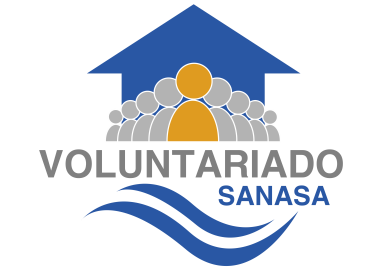